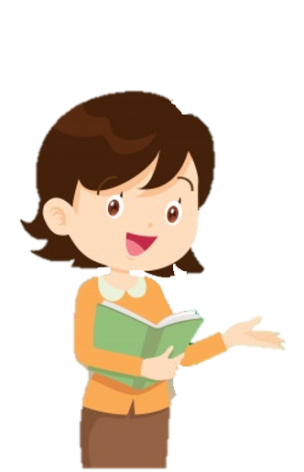 TOÁN
Ôn tập về số thập phân
(Tiếp theo)
       (Tr. 151)
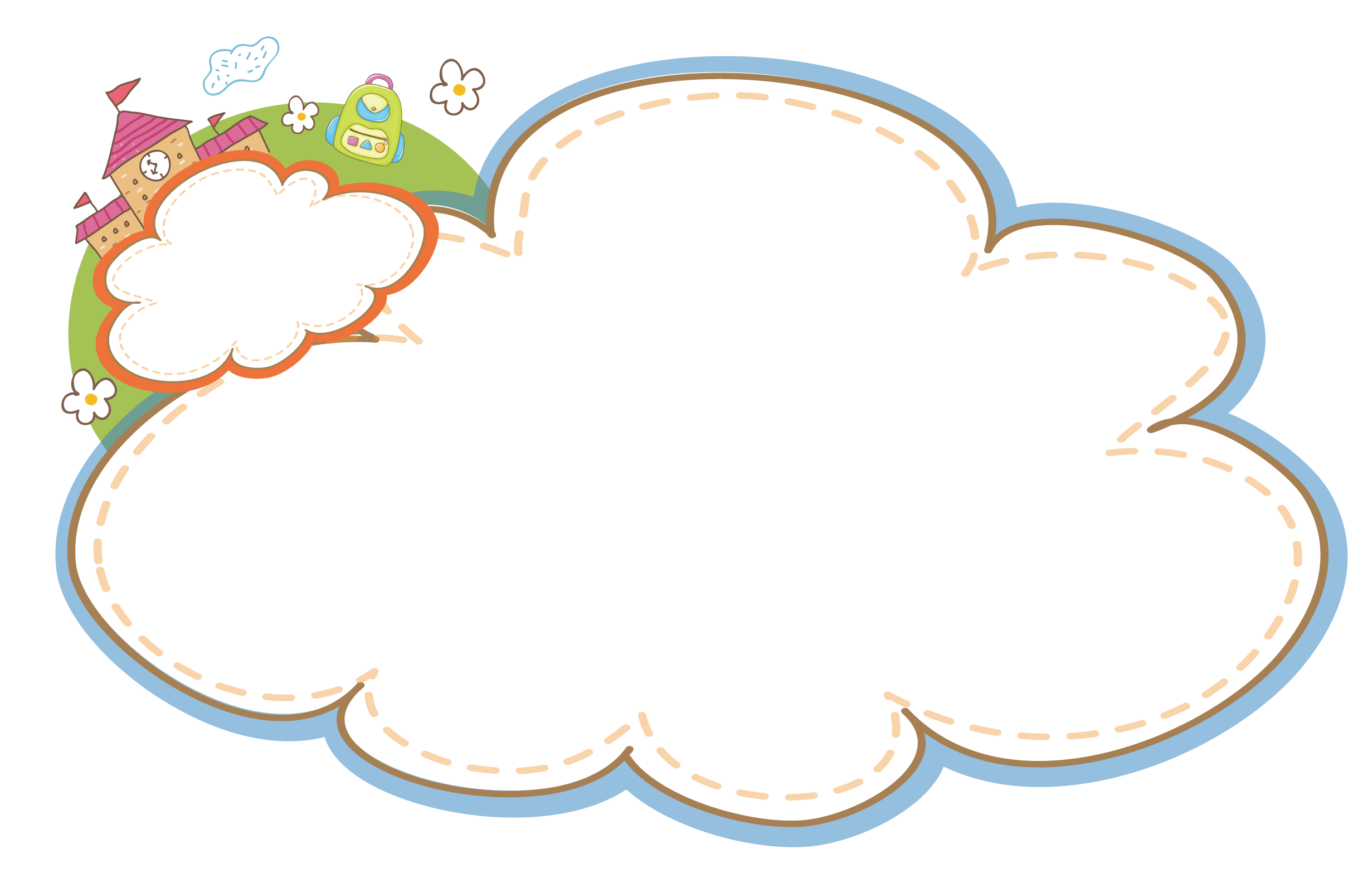 Bài mới
Bài 1:
Viết các số sau dưới dạng phân số thập phân:
0,3; 0,72; 1,5; 9,347
a)
0,3 =		    0,72 =	          	1,5 =		        9,347 =
Bài 2:
a) Viết số thập phân dưới dạng tỉ số phần trăm:
875 %
35%
0,5 =		      8,75  =
50%
0,35 =
b) Viết tỉ số phần trăm dưới dạng số thập phân:
5% =		  625% =
0,05
6,25
45% =
0,45
= 0,45
45% =
625% =
5% =
= 6,25
= 0,05
Bài 3:
Viết các số đo sau dưới dạng số thập phân:
a)
0,5 giờ
0,75 giờ
0,25 phút
0,3 km
0,4 kg
3,5 km
b)
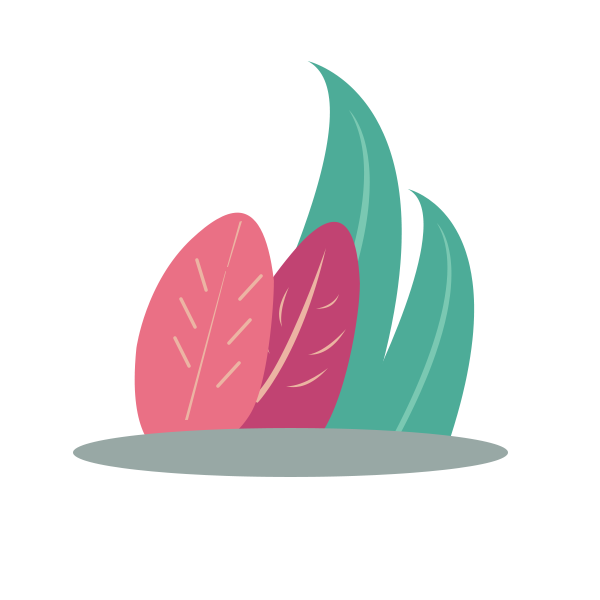 Bài 4:
Viết các số sau theo thứ tự từ bé đến lớn:
a) 4,5; 4,23; 4,505; 4,203:
* 4,203 < 4,23 < 4,5 < 4,505
b) 72,1; 69,8; 71,2; 69,78:
* 69,78 < 69,8 < 71,2 < 72,1
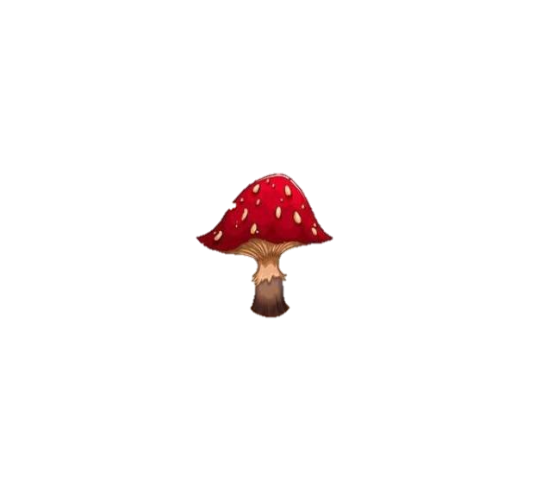 Bài 5:
Tìm một số thập phân thích hợp để viết vào chỗ chấm sao cho:
0,19
0,11
0,1
0,199999
0,2
<  ……… . <
0,11; 0,12; 0,13…….0,19
0,101; 0,102; 0,103…….0,109
0,111; 0,122; 0,133…….0,149;
Số thập phân có tính chất dày đặc.